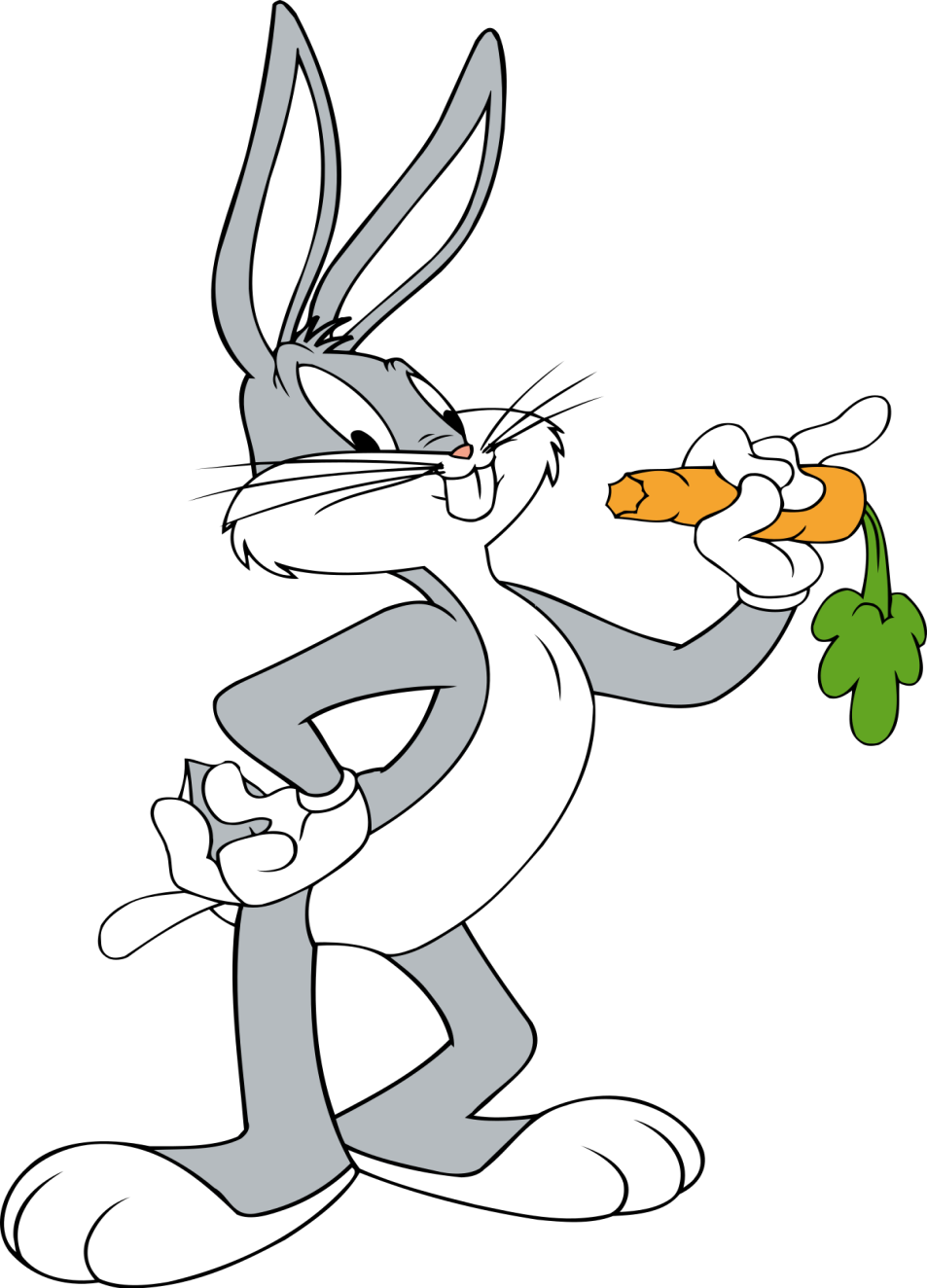 RABBIT
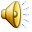 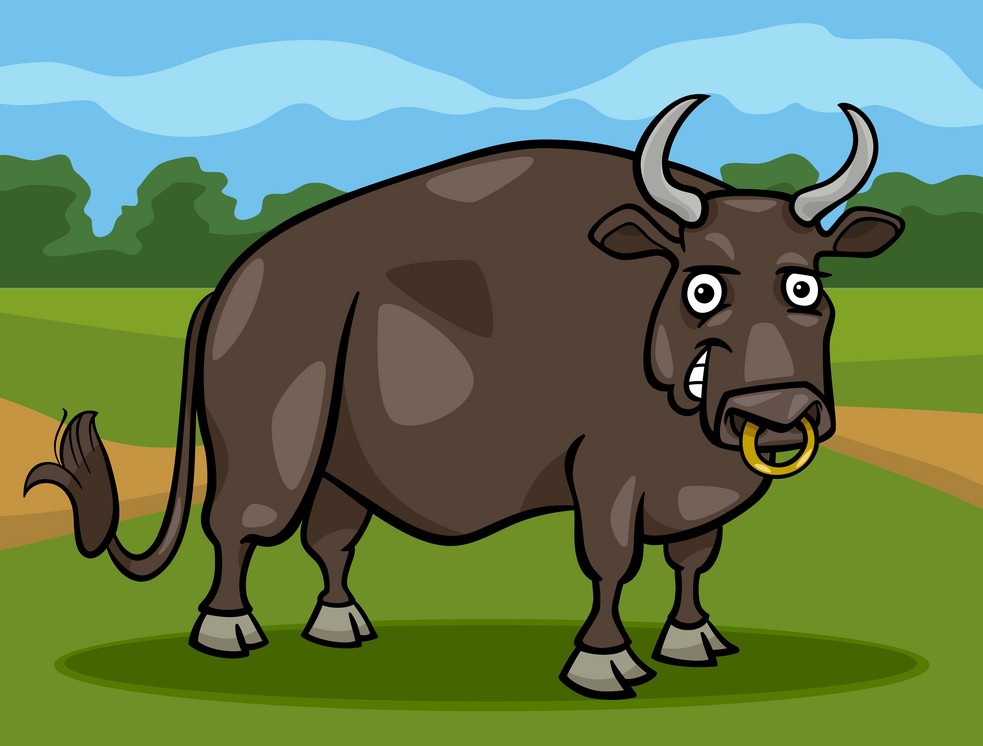 BULL
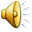 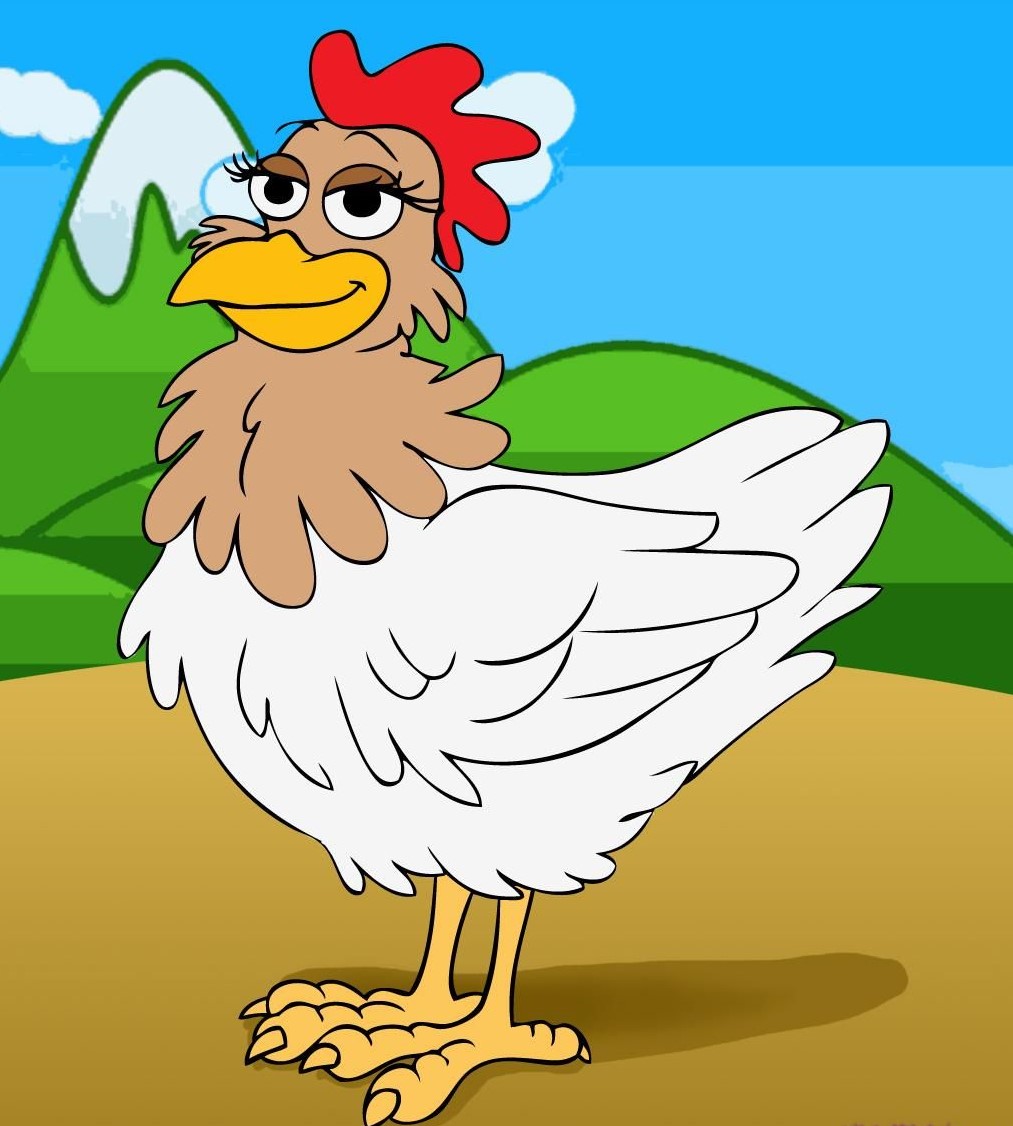 HEN
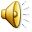 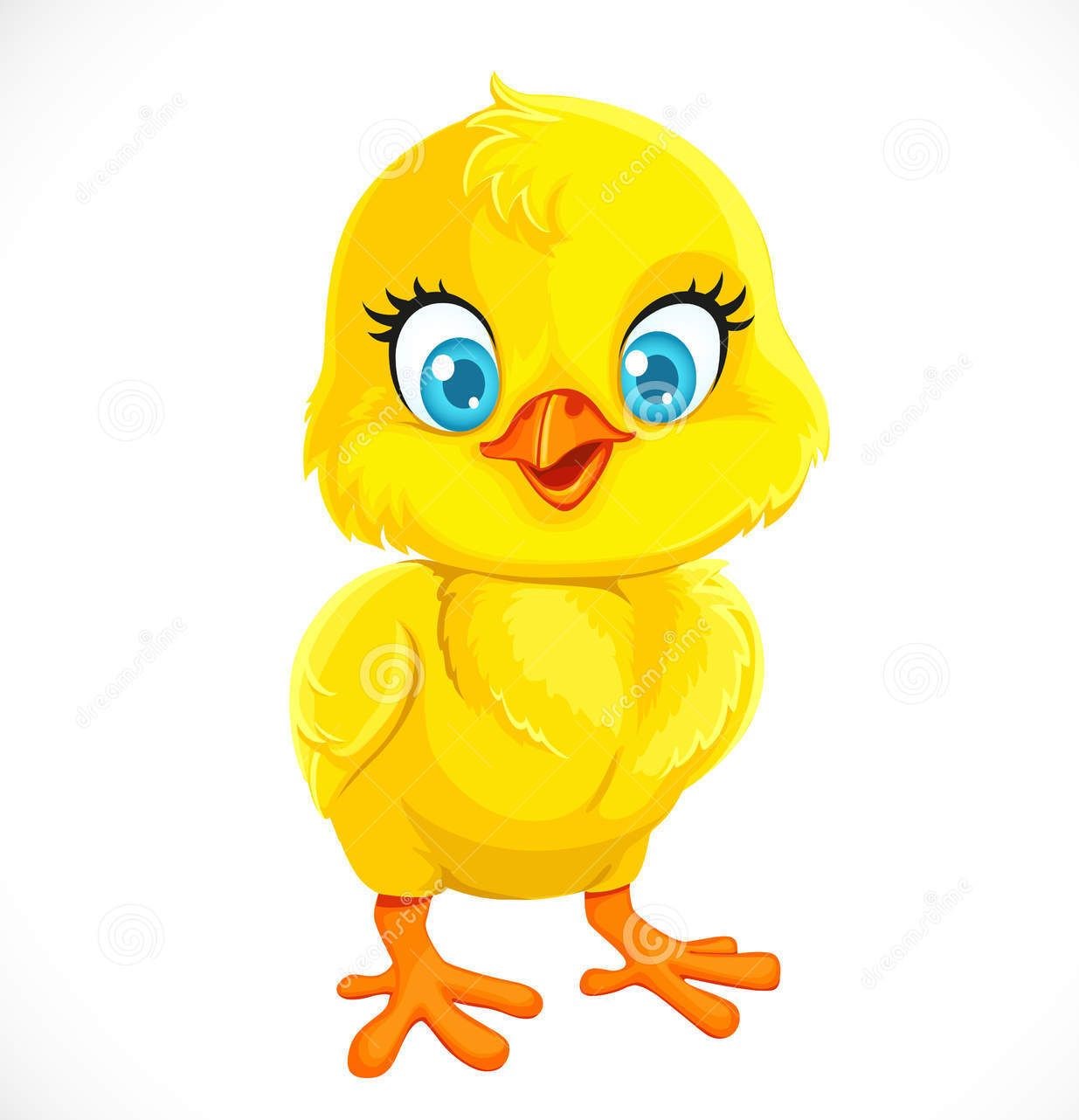 CHICK
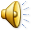 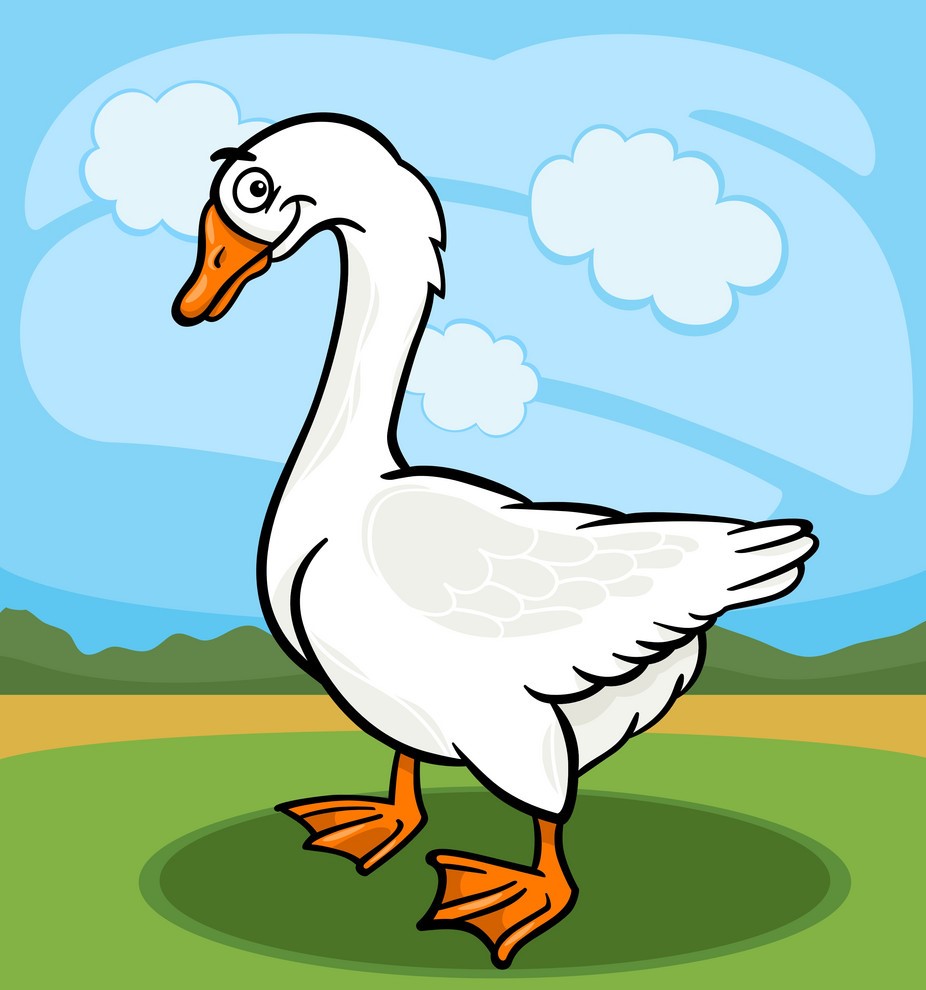 GOOSE
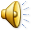 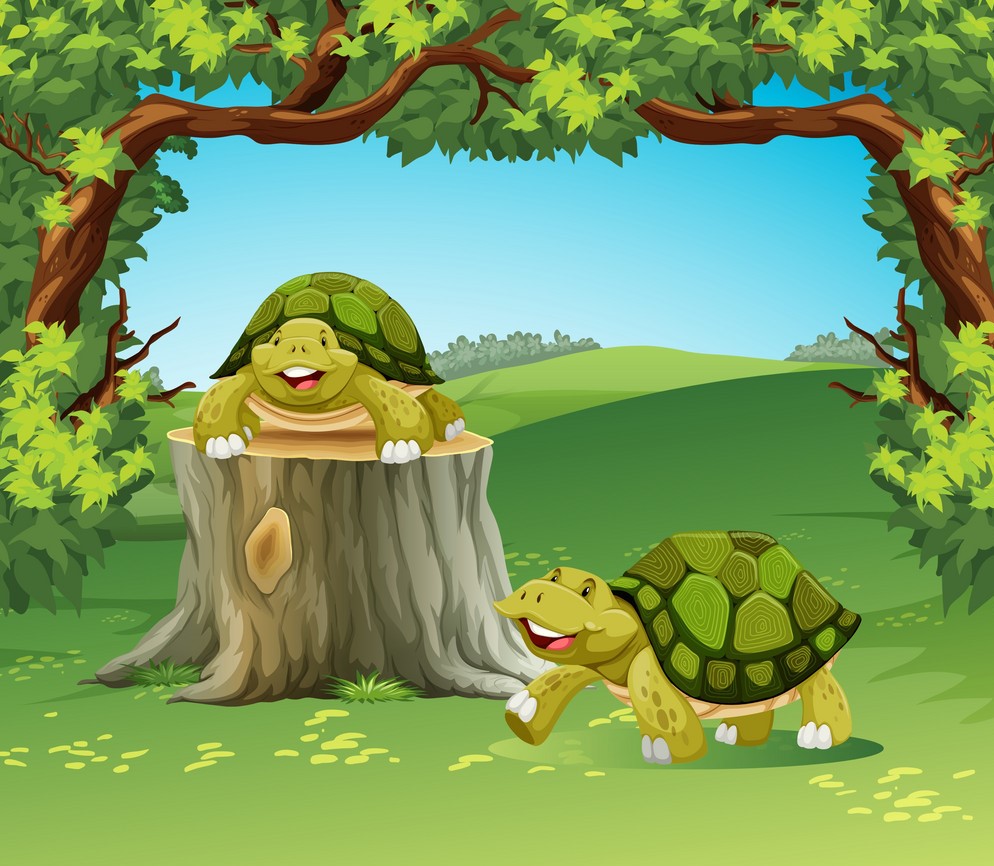 TORTOISE
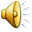 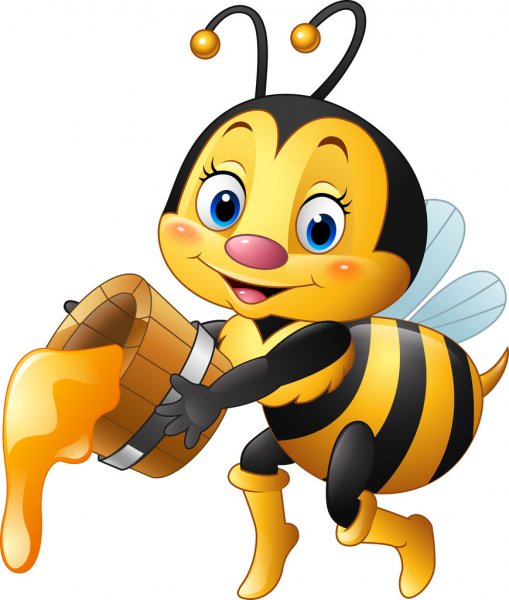 BEE
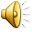 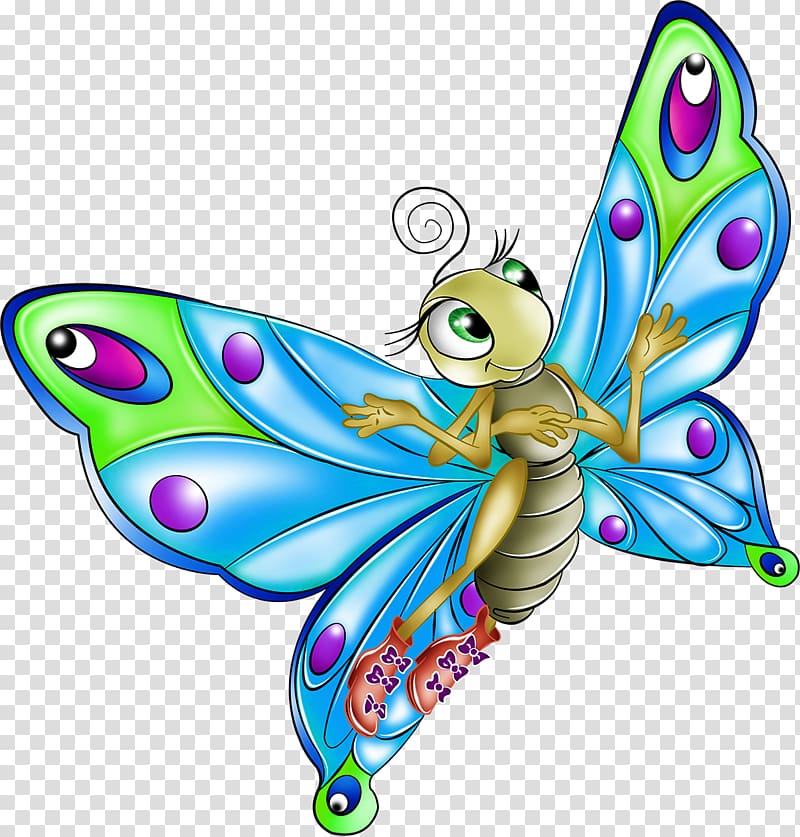 BUTTERFLY
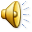